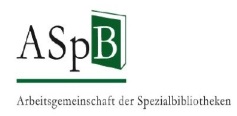 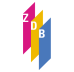 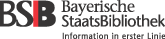 Vertretungen der Öffentlichen Bibliotheken
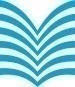 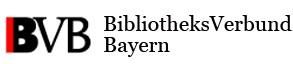 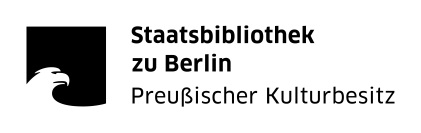 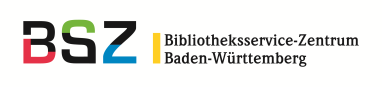 Schulungsunterlagen derAG RDA
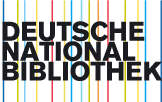 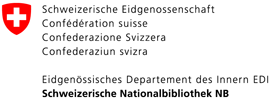 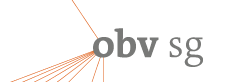 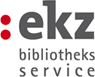 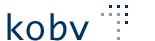 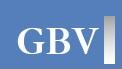 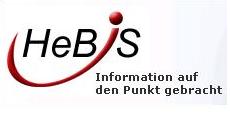 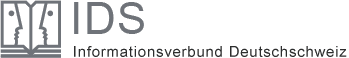 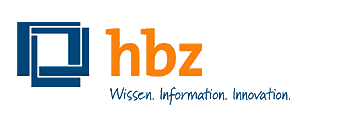 1
[Speaker Notes: Herzlich willkommen zur Grundlagenschulung RDA. Diese Eingangsfolie werden Sie bei allen Schulungsunterlagen der AG RDA finden. Sie zeigt alle am Projekt beteiligten Institutionen, die diese Schulungsunterlagen kooperativ erarbeitet haben. Diese Institutionen sind alle im Standardisierungsausschuss vertreten, der das RDA-Projekt für den Umstieg auf den internationalen Standard RDA beauftragt und über seine Arbeitsergebnisse abgestimmt hat. 

Hinter den Logos verbergen sich Bibliotheksverbünde, Nationalbibliotheken, Vertreter von öffentlichen und Spezialbibliotheken aus Deutschland, Österreich und der deutschsprachigen Schweiz.]
Modul 1
Einführung und Grundlagen
AG RDA Schulungsunterlagen – Modul 1: Einführung und Grundlagen | Stand: 23.04.2015 | CC BY-NC-SA
2
[Speaker Notes: Modul 1 ist eine allgemeine Schulung und soll dazu dienen, die Grundlagen für das Verständnis des Standards RDA zu legen. Gleichzeitig dient sie als Einführung für die fachspezifischen Schulungen. Die vorliegende Präsentation ist sowohl für die Vermittlung in einer Präsenzveranstaltung als auch zum Selbststudium geeignet.

Alle Schulungsunterlagen der AG RDA sind unter der Lizenz CC BY-NC-SA. Namensnennung-NichtKommerziell-Weitergabe unter gleichen Bedingungen öffentlich zugänglich.]
Konzeptionelle Modelle der RDA
Entstehung und Organisation der RDA
RDA Toolkit
Struktur und Aufbau der RDA
Grundbegriffe für die Einführung der RDA
AG RDA Schulungsunterlagen – Modul 1: Einführung und Grundlagen | Stand: 23.04.2015 | CC BY-NC-SA
3
[Speaker Notes: Im ersten Teil dieser Schulung werden die Modelle, die dem Standard RDA zugrunde liegen, vorgestellt. Im zweiten Teil lernen Sie die Entstehung und die Organisation der RDA sowie das Arbeitsinstrument RDA Toolkit kennen. Im dritten Teil beschäftigen wir uns mit der Struktur und dem Aufbau der RDA und der letzte Teil stellt Ihnen die Grundbegriffe vor, die Sie für die Anwendung der RDA unbedingt benötigen.

Zu einzelnen Lerninhalten gibt es Aufgaben zum üben und festigen der gerade behandelten Inhalte. Diese finden Sie in getrennten Dokumenten, ebenso die Lösungen zu den Aufgaben.]
Was ist wichtig zu wissen?
Entität
Terminologie
Attribut
FRBR
RDA
Beziehung
Cataloguers Judgement
Aufbau und Struktur
D-A-CH
Standardelemente-Set
Sucheinstiege
Entstehung und Organisation
RDA Toolkit
Optionen und Alternativen
Ausnahmen
Beschreibungsarten
AG RDA Schulungsunterlagen – Modul 1: Einführung und Grundlagen | Stand: 23.04.2015 | CC BY-NC-SA
4
[Speaker Notes: Hier noch einmal im Überblick, welche Lerninhalte Ihnen während der Schulung begegnen werden.]
Modul 1
Einführung und GrundlagenTeil 3
Struktur und Aufbau der RDA
AG RDA Schulungsunterlagen – Modul 1: Einführung und Grundlagen | Stand: 23.04.2015 | CC BY-NC-SA
5
[Speaker Notes: Hier beginnt der dritte Teil der RDA-Grundlagenschulung, der sich mit der Struktur und dem Aufbau des Standards beschäftigt.]
Aufbau des RDA-Regelwerkstexts
Kapitel 0: Einleitung 
Zwei HauptteileAbschnitte 1 – 4: 	       der Abschnitte 5 – 10: Beziehungen zwischen den 
AnhängeA – L
Glossar
Inhaltsverzeichnis
Index
Entitäten
Merkmale
Entitäten
AG RDA Schulungsunterlagen – Modul 1: Einführung und Grundlagen | Stand: 23.04.2015 | CC BY-NC-SA
6
[Speaker Notes: Der RDA-Regelwerkstext ist klar strukturiert. Zunächst finden Sie das Kapitel 0. Es ist eine Einführung in den Standard und ein wichtiger Abschnitt zum Nachschlagen. Danach gliedern sich die RDA in zwei Hauptteile, die Abschnitte 1 bis 4, die sich mit den Merkmalen der Entitäten beschäftigen und die Abschnitte 5 bis 10, die sich mit den Beziehungen zwischen den Entitäten beschäftigen. Dazu kommen Anhänge, ein Glossar, das Inhaltsverzeichnis und ein Index.
Am Aufbau des Regelwerks können Sie sehr gut die Orientierung des Standards am FRBR-Modell erkennen.]
Aufbau des RDA-Regelwerkstexts
Kapitel 0: Einleitung
Abschnitte 1-4: Merkmale der Entitäten
Abschnitte 5-10: Beziehungen zwischen den Entitäten
Anhänge A-L
AG RDA Schulungsunterlagen – Modul 1: Einführung und Grundlagen | Stand: 23.04.2015 | CC BY-NC-SA
7
[Speaker Notes: Hier sehen Sie den Aufbau noch einmal schematisch dargestellt.]
Kapitel 0: Einleitung
0.0 Ziel und Geltungsbereich
0.1 Wesentliche Funktionen
0.2 Beziehung zu sonstigen Standards für die Beschreibung von Ressourcen und den Zugang zu ihnen
0.3 Konzeptionelle Modelle, die den RDA zugrunde liegen
0.4 Ziele und Prinzipien für die Beschreibung von Ressourcen und den Zugang zu ihnen
0.5 Struktur
0.6 Kernelemente
0.7 Sucheinstiege
0.8 Alternativen und Optionen
0.9 Ausnahmen
0.10 Beispiele
0.11 Internationalisierung
0.12 Kodierung von RDA-Daten
AG RDA Schulungsunterlagen – Modul 1: Einführung und Grundlagen | Stand: 23.04.2015 | CC BY-NC-SA
8
[Speaker Notes: Wie Sie bereits gehört haben ist Kapitel 0 ist ein wichtiges Kapitel zum Verständnis der RDA. Als einführender Text und zum Nachschlagen ist dieses Kapitel sehr zu empfehlen.]
ABSCHNITT 1: ERFASSEN DER MERKMALE von MANIFESTATION & EXEMPLAR
KAPITEL 1. Allgemeine Richtlinien zum Erfassen der Merkmale von Manifestationen und Exemplaren
KAPITEL 2. Identifizierung von Manifestationen und Exemplaren
KAPITEL 3. Beschreibung der Datenträger
KAPITEL 4. Bereitstellung von Erwerbungsdaten und Zugangsinformationen
Abschnitte 1-4: Merkmale der Entitäten
AG RDA Schulungsunterlagen – Modul 1: Einführung und Grundlagen | Stand: 23.04.2015 | CC BY-NC-SA
9
[Speaker Notes: Wenn wir nun beginnen, uns die Kapitel im einzelnen zu betrachten, fällt auf, dass die Begriffe der FRBR-Entitäten der Gruppe 1 hier ganz deutlich nachgebildet sind, die Reihenfolge aber nicht eingehalten wurde. So kommt die Manifestation zuerst. Der Grund hierfür ist, dass die Manifestationsebene das ist, was wir in der Erfassungspraxis schon immer katalogisiert haben. Wir halten ein Exemplar in der Hand und erfassen aber die nächst höhere Ebene, eben die Manifestationsebene, für unsere Metadaten.
Allgemein gilt für alle Abschnitte der RDA, dass jeweils ein Kapitel mit Allgemeinen Richtlinien vorgeschaltet ist.]
ABSCHNITT 2: ERFASSEN DER MERKMALE von 
WERK & EXPRESSION
KAPITEL 5. Allgemeine Richtlinien zum Erfassen der Merkmale von Werken und Expressionen
KAPITEL 6. Identifizierung von Werken und Expressionen
KAPITEL 7. Beschreibung des Inhalts
Abschnitte 1-4: Merkmale der Entitäten
AG RDA Schulungsunterlagen – Modul 1: Einführung und Grundlagen | Stand: 23.04.2015 | CC BY-NC-SA
10
[Speaker Notes: Abschnitt 2 befasst sich mit der Erfassung von Merkmalen von Werk und Expression, also den beiden oberen FRBR-Ebenen.]
ABSCHNITT 3: ERFASSEN DER MERKMALE von 
PERSON, FAMILIE & KÖRPERSCHAFT
KAPITEL 8. Allgemeine Richtlinien zum Erfassen der Merkmale von Personen, Familien und Körperschaften
KAPITEL 9. Identifizierung von Personen
KAPITEL 10. Identifizierung von Familien
KAPITEL 11. Identifizierung von Körperschaften
Abschnitte 1-4: Merkmale der Entitäten
AG RDA Schulungsunterlagen – Modul 1: Einführung und Grundlagen | Stand: 23.04.2015 | CC BY-NC-SA
11
[Speaker Notes: Abschnitt 3 befasst sich mit der Erfassung der Merkmale von Personen, Familien und Körperschaften. Hier befinden wir uns im Bereich der Normdaten.]
ABSCHNITT 4: ERFASSEN DER MERKMALE von 
BEGRIFF, GEGENSTAND, EREIGNIS & ORT
KAPITEL 12. Allgemeine Richtlinien zum Erfassen der Merkmale von Begriffen, Gegenständen, Ereignissen und Orten*
KAPITEL 13. Identifizierung von Begriffen*
KAPITEL 14. Identifizierung von Gegenständen*
KAPITEL 15. Identifizierung von Ereignissen*
KAPITEL 16. Identifizierung von Orten

* zurückgestellt
Abschnitte 1-4: Merkmale der Entitäten
AG RDA Schulungsunterlagen – Modul 1: Einführung und Grundlagen | Stand: 23.04.2015 | CC BY-NC-SA
12
[Speaker Notes: Dies sind die letzten Kapitel des ersten Hauptteils mit den Abschnitten 1-4, der sich mit den Merkmalen der Entitäten befasst. Relevant ist hier das Kapitel 16 für die Erfassung von Orten. 
Was wir an dieser Folie aber auch sehen können, ist die Tatsache, dass einige Kapitel der RDA bislang nur Platzhalter und noch nicht ausgearbeitet sind. Sie sollen zu einem späteren Zeitpunkt fertiggestellt werden.]
ABSCHNITT 5:ERFASSEN DER PRIMÄRBEZIEHUNGEN zwischen WERK, EXPRESSION, MANIFESTATION & EXEMPLAR
KAPITEL 17. Allgemeine Richtlinien zum Erfassen der Primärbeziehungen
Abschnitte 5-10: Beziehungen zwischen den Entitäten
AG RDA Schulungsunterlagen – Modul 1: Einführung und Grundlagen | Stand: 23.04.2015 | CC BY-NC-SA
13
[Speaker Notes: Wir kommen nun zum zweiten Hauptteil, zu den Abschnitten 5-10, die sich mit den Beziehungen zwischen den Entitäten befassen. Auch hier ist wieder ein Kapitel mit allgemeinen Richtlinien vorgeschaltet.]
ABSCHNITT 6:ERFASSEN DER BEZIEHUNGEN zu PERSONEN, FAMILIEN & KÖRPERSCHAFTEN
KAPITEL 18. Allgemeine Richtlinien zum Erfassen der Beziehungen zu Personen, Familien und Körperschaften, die mit einer Ressource in Verbindung stehen
KAPITEL 19. Personen, Familien und Körperschaften, die mit einem Werk in Verbindung stehen
KAPITEL 20. Personen, Familien und Körperschaften, die mit einer Expression in Verbindung stehen
KAPITEL 21. Personen, Familien und Körperschaften, die mit einer Manifestation in Verbindung stehen
KAPITEL 22. Personen, Familien und Körperschaften, die mit einem Exemplar in Verbindung stehen
Abschnitte 5-10: Beziehungen zwischen den Entitäten
AG RDA Schulungsunterlagen – Modul 1: Einführung und Grundlagen | Stand: 23.04.2015 | CC BY-NC-SA
14
[Speaker Notes: Abschnitt 6 befasst sich mit der Erfassung der Beziehungen zu Personen, Familien und Körperschaften.]
ABSCHNITT 7:ERFASSEN DER BEZIEHUNGEN zu BEGRIFFE, OBJEKTE, EREIGNISSE & ORTE
KAPITEL 23. Allgemeine Richtlinien zum Erfassen des Themas eines Werkes *


* zurückgestellt
Abschnitte 5-10: Beziehungen zwischen den Entitäten
AG RDA Schulungsunterlagen – Modul 1: Einführung und Grundlagen | Stand: 23.04.2015 | CC BY-NC-SA
15
[Speaker Notes: Hier sehen Sie das Kapitel 23. Auch dieses Kapitel ist noch leer und nur ein Platzhalter.]
ABSCHNITT 8:ERFASSEN DER BEZIEHUNGEN zwischen WERKEN, EXPRESSIONEN, MANIFESTATIONEN & EXEMPLAREN
KAPITEL 24. Allgemeine Richtlinien zum Erfassen der Beziehungen zwischen Werken, Expressionen, Manifestationen und Exemplaren
KAPITEL 25. In Beziehung stehende Werke
KAPITEL 26. In Beziehung stehende Expressionen
KAPITEL 27. In Beziehung stehende Manifestationen
KAPITEL 28. In Beziehung stehende Exemplare
Abschnitte 5-10: Beziehungen zwischen den Entitäten
AG RDA Schulungsunterlagen – Modul 1: Einführung und Grundlagen | Stand: 23.04.2015 | CC BY-NC-SA
16
[Speaker Notes: Abschnitt 8 befasst sich mit der Erfassung der Beziehungen zwischen Werken, Expressionen, Manifestationen und Exemplaren.]
ABSCHNITT 9:ERFASSEN DER BEZIEHUNGEN zwischen PERSONEN, FAMILIEN & KÖRPERSCHAFTEN
KAPITEL 29. Allgemeine Richtlinien zum Erfassen der Beziehungen zwischen Personen, Familien und Körperschaften
KAPITEL 30. In Beziehung stehende Personen
KAPITEL 31. In Beziehung stehende Familien
KAPITEL 32. In Beziehung stehende Körperschaften
Abschnitte 5-10: Beziehungen zwischen den Entitäten
AG RDA Schulungsunterlagen – Modul 1: Einführung und Grundlagen | Stand: 23.04.2015 | CC BY-NC-SA
17
[Speaker Notes: Im Abschnitt 9 befinden wir uns wieder im Bereich Normdaten, es geht um das Erfassen der Beziehungen zwischen Personen, Familien und Körperschaften.]
ABSCHNITT 10:ERFASSEN DER BEZIEHUNGEN zwischen BEGRIFFEN, GEGENSTÄNDEN, EREIGNISSEN & ORTEN
KAPITEL 33. Allgemeine Richtlinien zum Erfassen der Beziehungen zwischen Begriffen, Gegenständen, Ereignissen und Orten*
KAPITEL 34. In Beziehung stehende Begriffe*
KAPITEL 35. In Beziehung stehende Gegenstände*
KAPITEL 36. In Beziehung stehende Ereignisse*
KAPITEL 37. In Beziehung stehende Orte*

* zurückgestellt
Abschnitte 5-10: Beziehungen zwischen den Entitäten
AG RDA Schulungsunterlagen – Modul 1: Einführung und Grundlagen | Stand: 23.04.2015 | CC BY-NC-SA
18
[Speaker Notes: … und auch der Abschnitt 10 wartet noch auf seine Ausarbeitung.]
Anhänge
Anhänge A-L
AG RDA Schulungsunterlagen – Modul 1: Einführung und Grundlagen | Stand: 23.04.2015 | CC BY-NC-SA
19
[Speaker Notes: Hier sehen Sie eine schematische Übersicht mit den Inhalten der Anhänge der RDA.]
Übung
Lesen Sie im Kapitel 0, auch wenn Ihnen einzelne Begriffe noch fremd sind.
Wählen Sie sich ein Thema aus Ihrem Arbeitsalltag aus und versuchen Sie dieses im RDA Toolkit wiederzufinden. 
Blättern Sie in den Kapiteln der RDA und versuchen Sie die Reihenfolge von allgemeinen Regeln und immer spezielleren Anweisungen nachzuvollziehen.
Versuchen Sie auch schwierige Sachverhalte zu finden und halten Sie Probleme bei der Suche fest.

Tipp: Vielleicht hilft es Ihnen, wenn Sie das Schema von Folie 7 als Orientierungshilfe dazu nehmen.
AG RDA Schulungsunterlagen – Modul 1: Einführung und Grundlagen | Stand: 23.04.2015 | CC BY-NC-SA
20
[Speaker Notes: An dieser Stelle möchten wir Sie erneut bitten, sich das Gehörte mit einigen Übungen zu verdeutlichen.]
Was wurde bisher behandelt?
Entität
Attribut
FRBR
RDA
Beziehung
Aufbau und Struktur
Entstehung und Organisation
RDA Toolkit
AG RDA Schulungsunterlagen – Modul 1: Einführung und Grundlagen | Stand: 23.04.2015 | CC BY-NC-SA
21
[Speaker Notes: Wir sind am Ende des dritten Teils der RDA-Grundlagenschulung angekommen. Sie haben bis hier die Grundlagenmodelle des Standards RDA kennengelernt. Sie kennen die Entstehung und die Organisation der RDA und Sie haben das Arbeitsinstrument RDA Toolkit gesehen und vielleicht auch schon erste Recherchen damit gemacht. Darüber hinaus sind Sie nun mit dem Aufbau und der Struktur des Standards vertraut.]
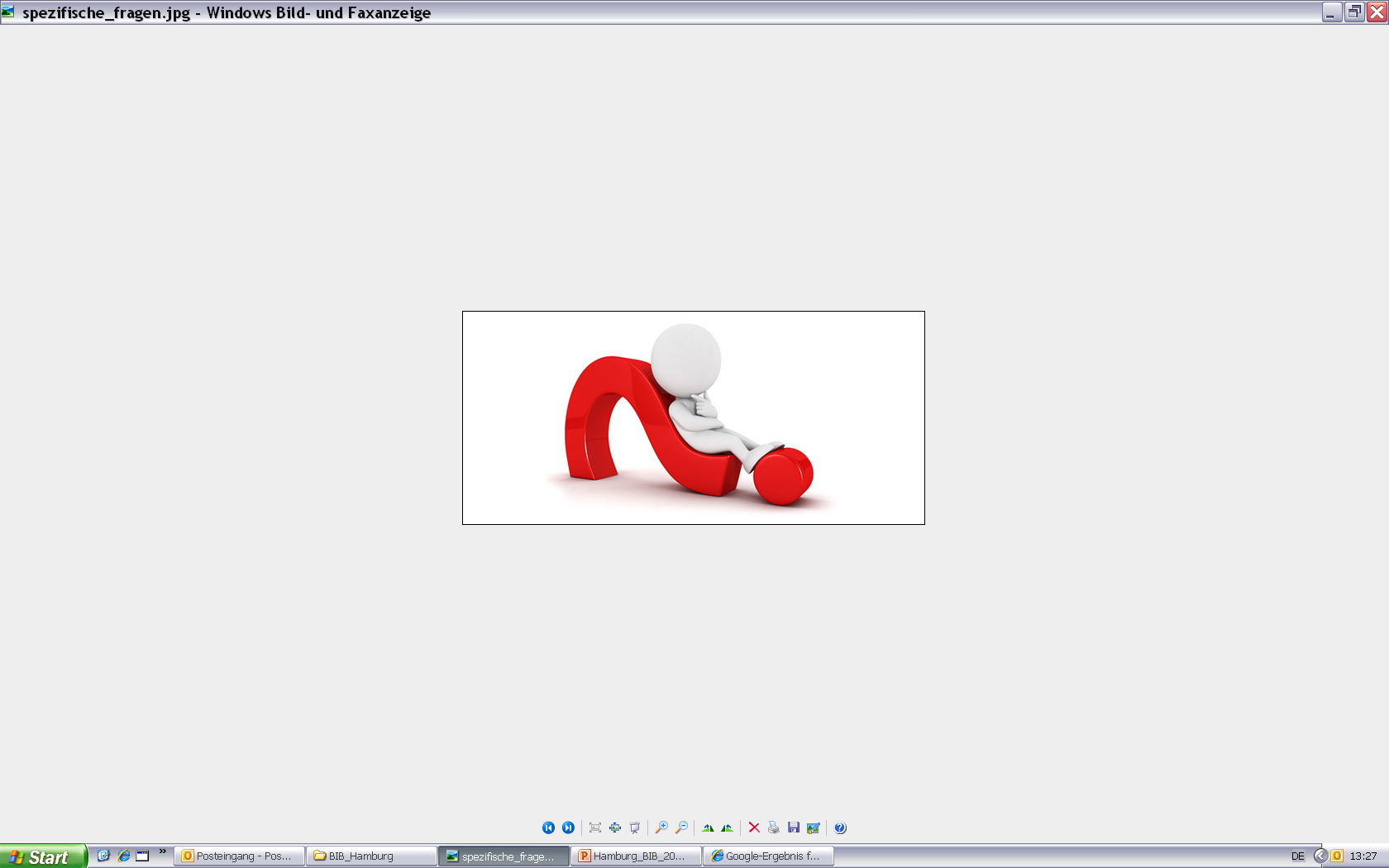 RDA-Info-Wiki: https://wiki.dnb.de/display/RDAINFO/RDA-Info

Mail-Adresse: rda-info@dnb.de

RDA-Informations- und Diskussionsliste rda-info-liste@lists.dnb.de
AG RDA Schulungsunterlagen – Modul 1: Einführung und Grundlagen | Stand: 23.04.2015 | CC BY-NC-SA
22
[Speaker Notes: Wir danken Ihnen ganz herzlich für Ihre Aufmerksamkeit! 

Wir möchten Sie noch auf das RDA-Info-Wiki aufmerksam machen. Dort sind alle Informationen rund um den Standard RDA und die Implementierung im deutschsprachigen Raum gebündelt. Es ist frei zugänglich, ein Passwort ist nicht nötig. 

Für direkte Fragen stehen wir Ihnen gerne unter der Mail-Adresse rda-info@dnb.de zur Verfügung und für den Austausch zu allen Themen rund um RDA gibt es seit Januar 2015 eine Mailingliste mit der Adresse rda-info-liste@lists.dnb.de. Unter diesem Link http://lists.dnb.de/mailman/listinfo/rda-info-liste kommen Sie direkt zur Anmeldung.]